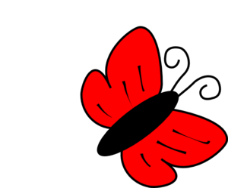 Математика – 2. РАЗРЕД
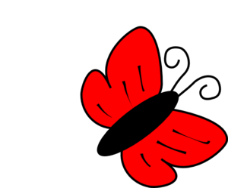 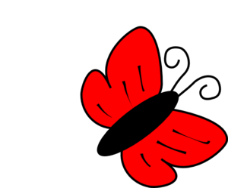 Одузимање десетице од десетица са јединицама
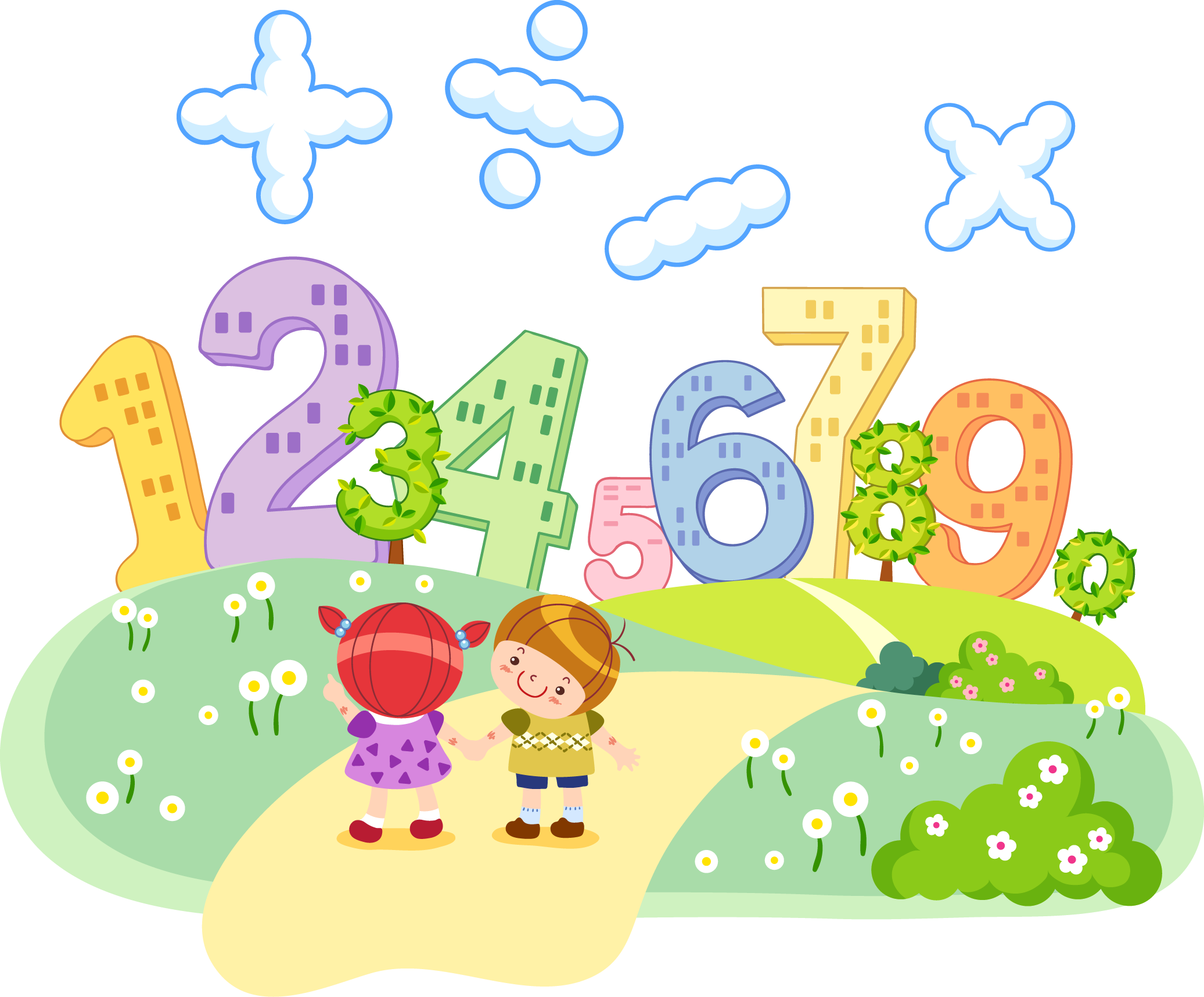 Поновимо!

16   -   10   =   6
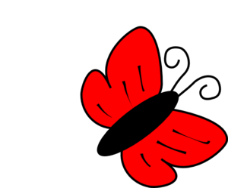 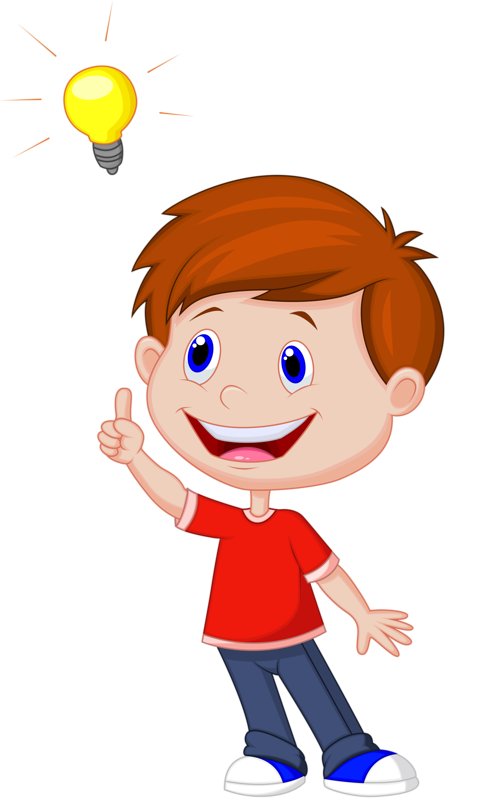 разлика
умањеник
умањилац
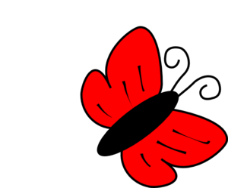 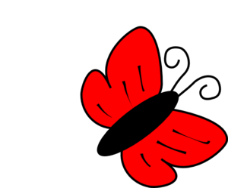 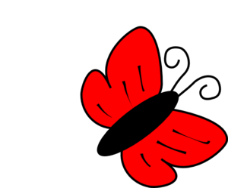 Поновимо!
=
11 -10 = 1
=
19 – 10 = 9
=
16 – 10 = 6
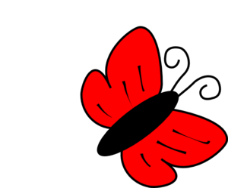 1.Израчунај!
16 – 10 =                      18 – 10 =               
11 – 10 =                      15 – 10 =
6
8
5
1
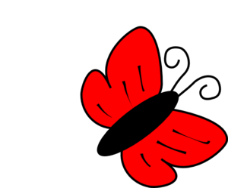 2.Напиши одговарајући знак >, < или =.
11 – 10      16 – 10
<
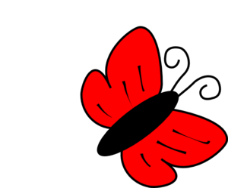 17 – 10      18 – 10
<
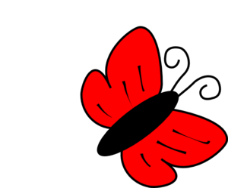 16 – 10      16 -  10
=
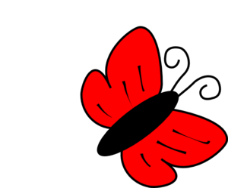 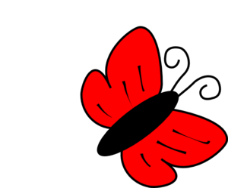 3.	Израчунаj!


Маја је имала 16 км. Потрошила је 10 км. Колико је Маји остало новца?
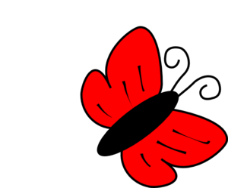 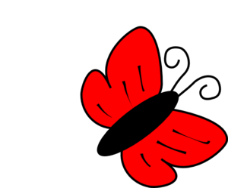 16 – 10 =
6
км.
6
Маји је остало
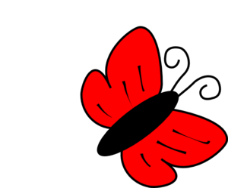 Иван је имао 18 кликера. Марку је дао 10 кликера. Колико кликера је остало Ивану?

18 - 10 = 8


Који број  је за 10 мањи од броја 14?

14 – 10 = 4
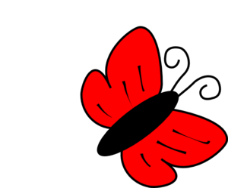 Ивану је остало 8 кликера.
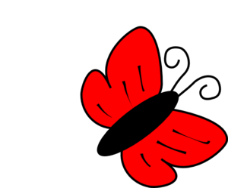 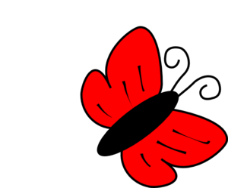 То је број 4.
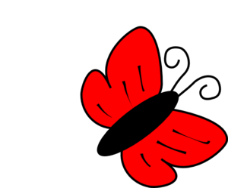 7. Израчунај и прикажи на бројевној правој колика је разлика бројева 12 и 10?
						 12-10
0 1   2   3   4   5   6  7   8   9   10    11 12    13  14    15
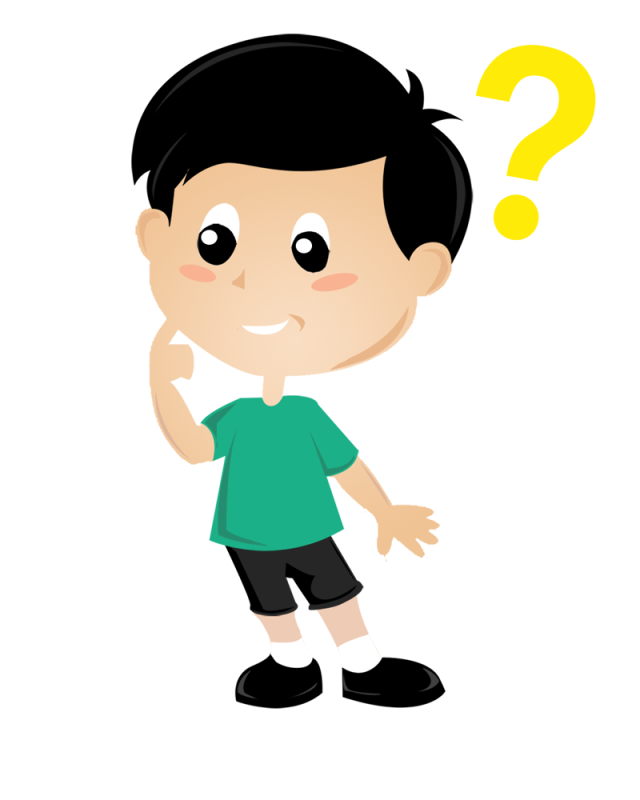 2
12 – 10 =
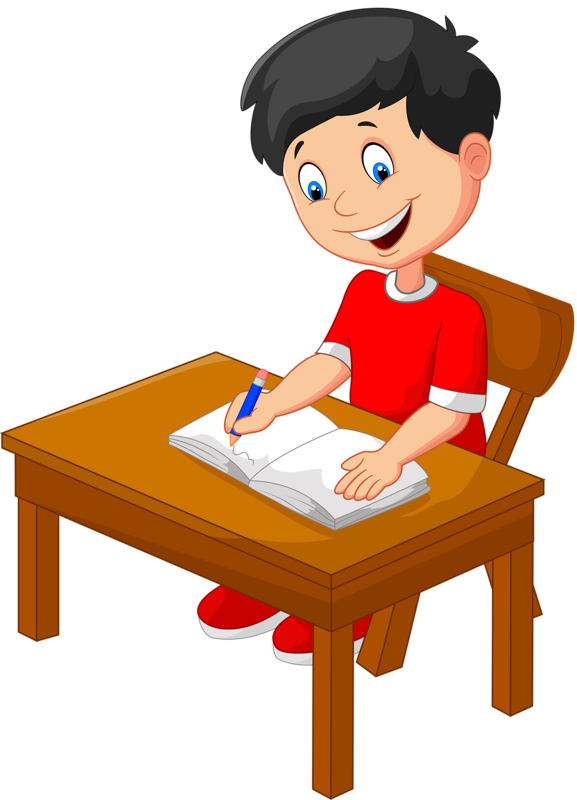 Задаци за самосталан рад:

Радни лист, страна 65
3, 4, 5. и 6. задатак.